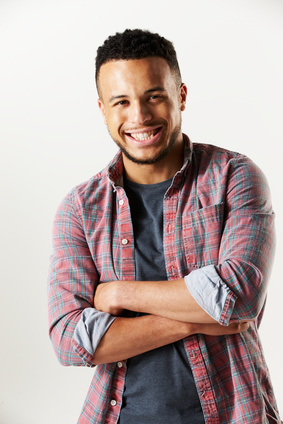 ALAIN DUMONT
Titolo della posizione 

          twitter.com/adumont           linkedin.com/adumont           facebook.com/adumont
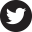 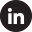 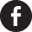 PROFILO
Lorem ipsum dolor sit amet, consectetur adipiscing elit. Morbi tristique sapien nec nulla rutrum imperdiet. Nullam faucibus augue id velit luctus maximus. Interdum et malesuada fames ac ante ipsum primis in faucibus. Etiam bibendum, ante nec luctus posuere, odio enim semper tortor, id eleifend mi ante vitae ex.
CONTATTI
FORMAZIONE	
2001 - 2005	UNIVERSITÀ
Laurea
Lorem ipsum dolor sit amet

2010 - 2012	UNIVERSITÀ
Laurea
Lorem ipsum dolor sit amet
Nome:
Indirizzo:
Alain
12 Street NameRoma
Telefono:	000 111 333
Cellulare:	000 222 444
Email:
name@mail.com
ESPERIENZA
2011 –  2012
POSIZIONE | Società
Lorem ipsum dolor sit amet, consectetur adipiscing elit. Morbi tristique sapien nec nulla rutrum imperdiet. Nullam faucibus augue id velit luctus maximus. Interdum et malesuada fames ac ante ipsum primis in faucibus. Etiam bibendum, ante nec luctus posuere, odio enim semper tortor, id eleifend mi ante vitae ex. Sed molestie varius erat a aliquet. Vivamus efficitur diam suscipit est tristique suscipit.
2012 –   2013
POSIZIONE | Società
Lorem ipsum dolor sit amet, consectetur adipiscing elit. Morbi tristique sapien nec nulla rutrum imperdiet. Nullam faucibus augue id velit luctus maximus. Interdum et malesuada fames ac ante ipsum primis in faucibus. Etiam bibendum, ante nec luctus posuere, odio enim semper tortor, id eleifend mi ante vitae ex. Sed molestie varius erat a aliquet. Vivamus efficitur diam suscipit est tristique suscipit.
2013 –  Presente
POSIZIONE | Società
Lorem ipsum dolor sit amet, consectetur adipiscing elit. Morbi tristique sapien nec nulla rutrum imperdiet. Nullam faucibus augue id velit luctus maximus. Interdum et malesuada fames ac ante ipsum primis in faucibus. Etiam bibendum, ante nec luctus posuere, odio enim semper tortor, id eleifend mi ante vitae ex. Sed molestie varius erat a aliquet. Vivamus efficitur diam suscipit est tristique suscipit.
COMPETENZE
LINGUE
Lingua 1
Lingua 2
Lingua 3
Lingua 4
Lingua 5
Competenza 1
Competenza 2
Competenza 3
Competenza 4
Competenza 5